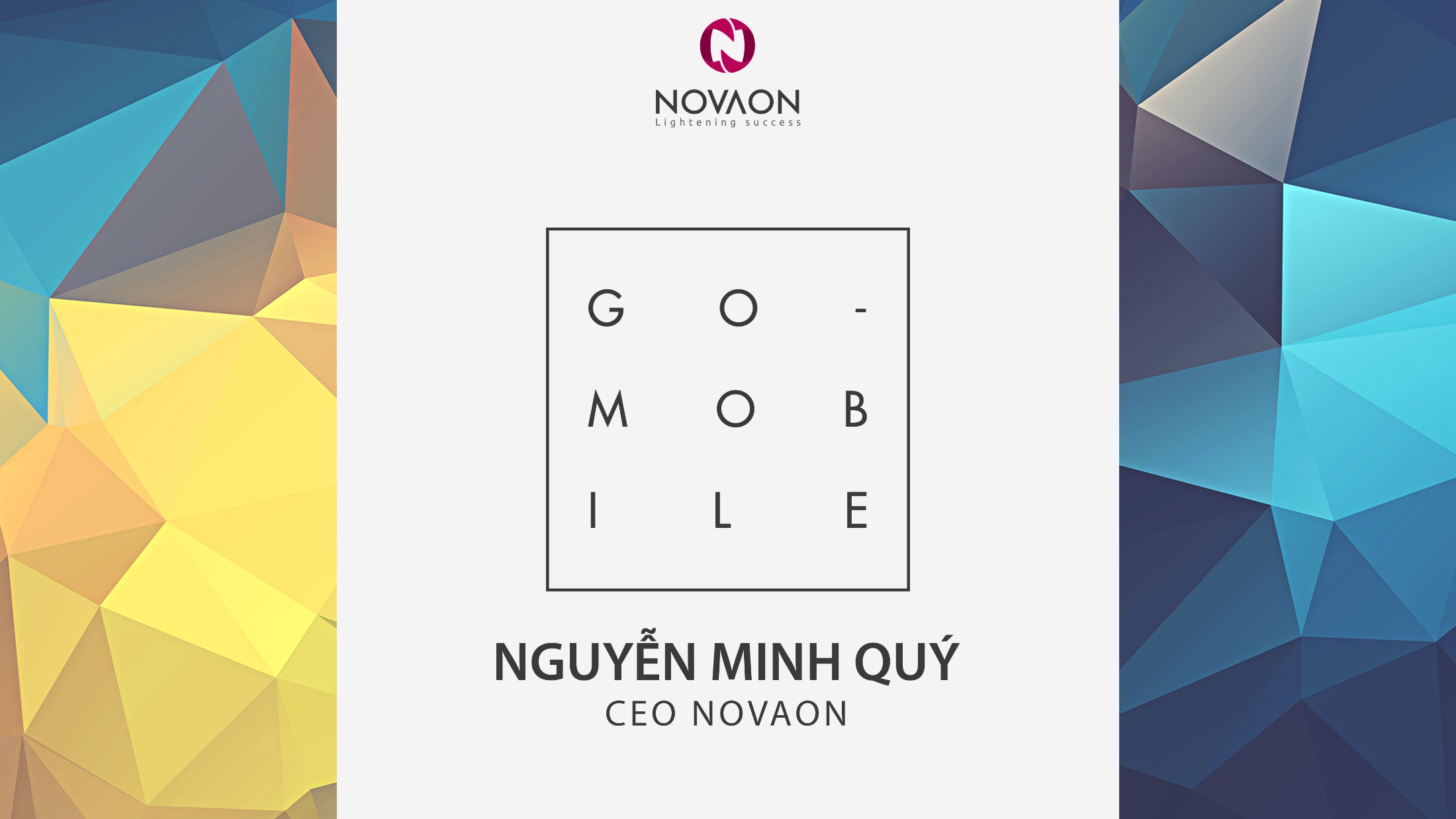 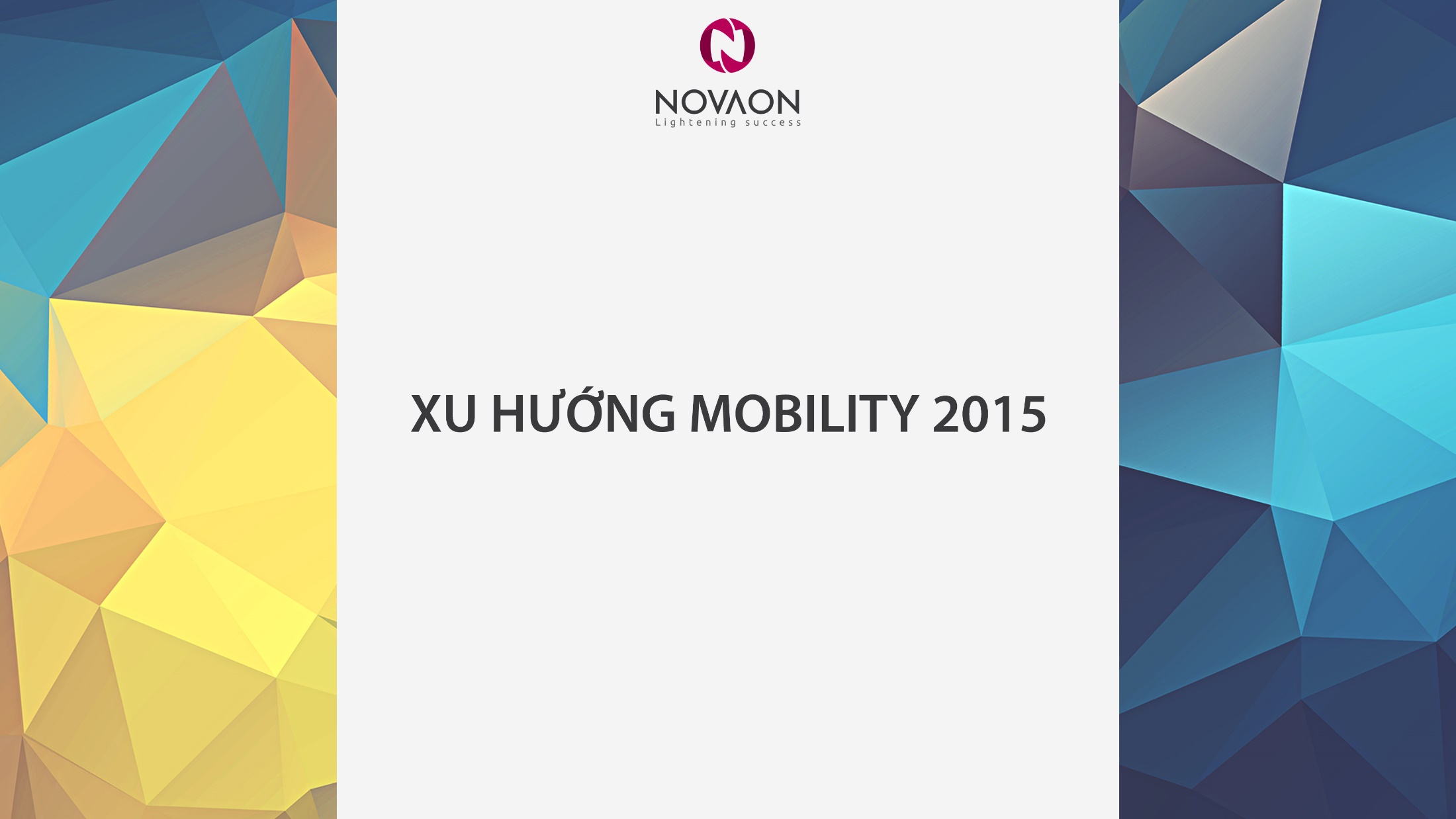 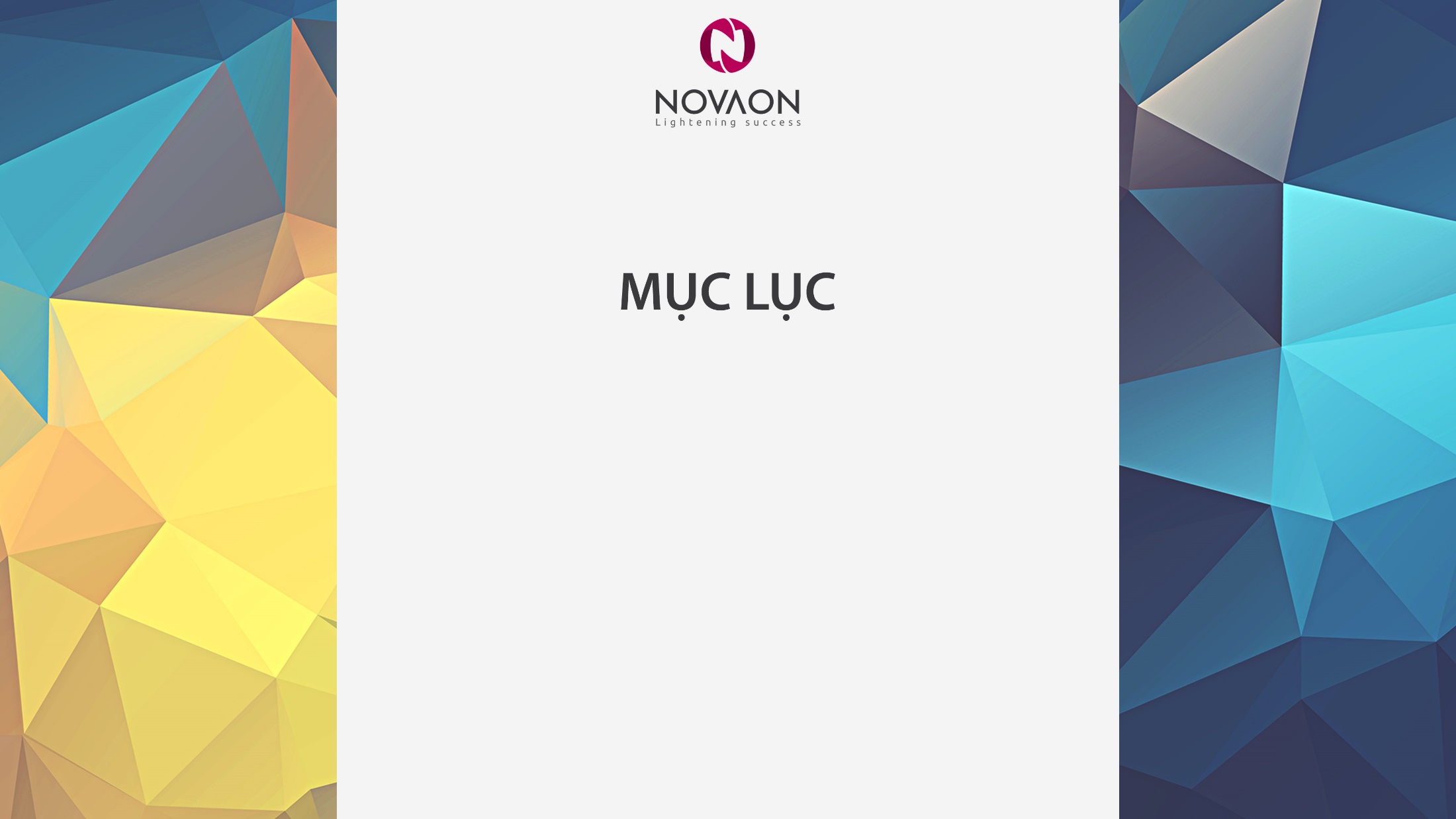 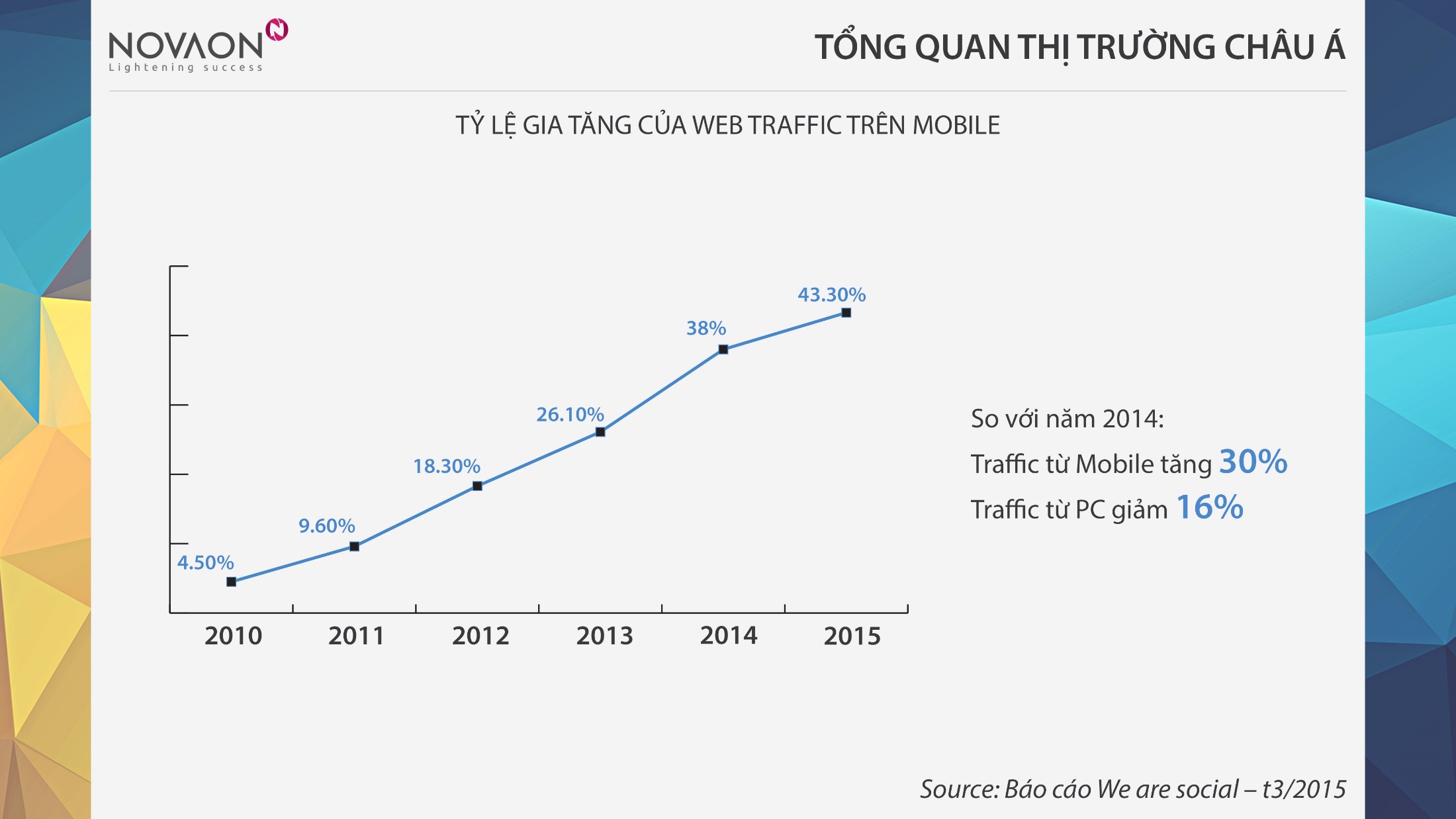 [Speaker Notes: Chỉ cần số 93% (Châu Á)
141% (Việt Nam) => Check số liệu]
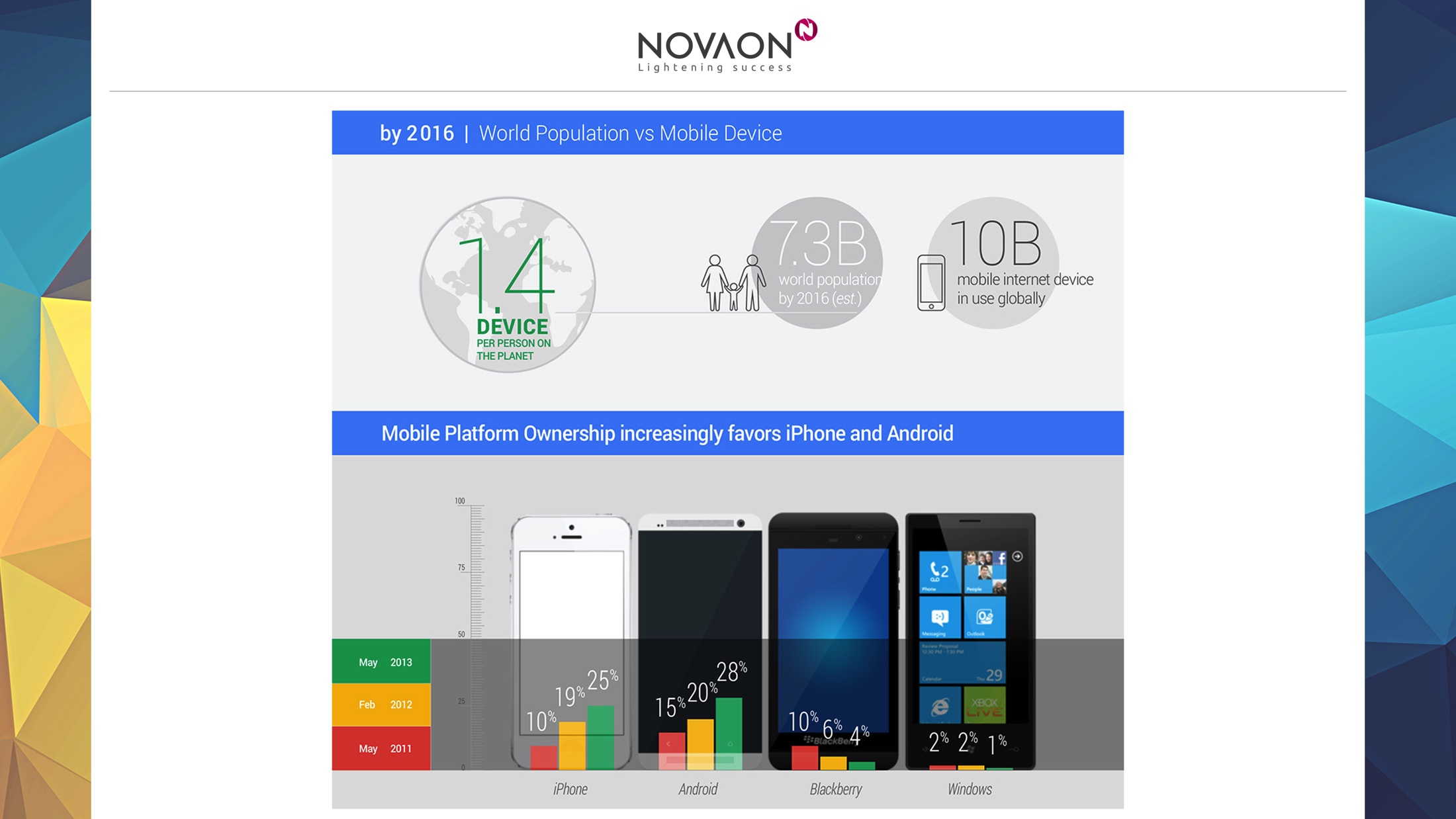 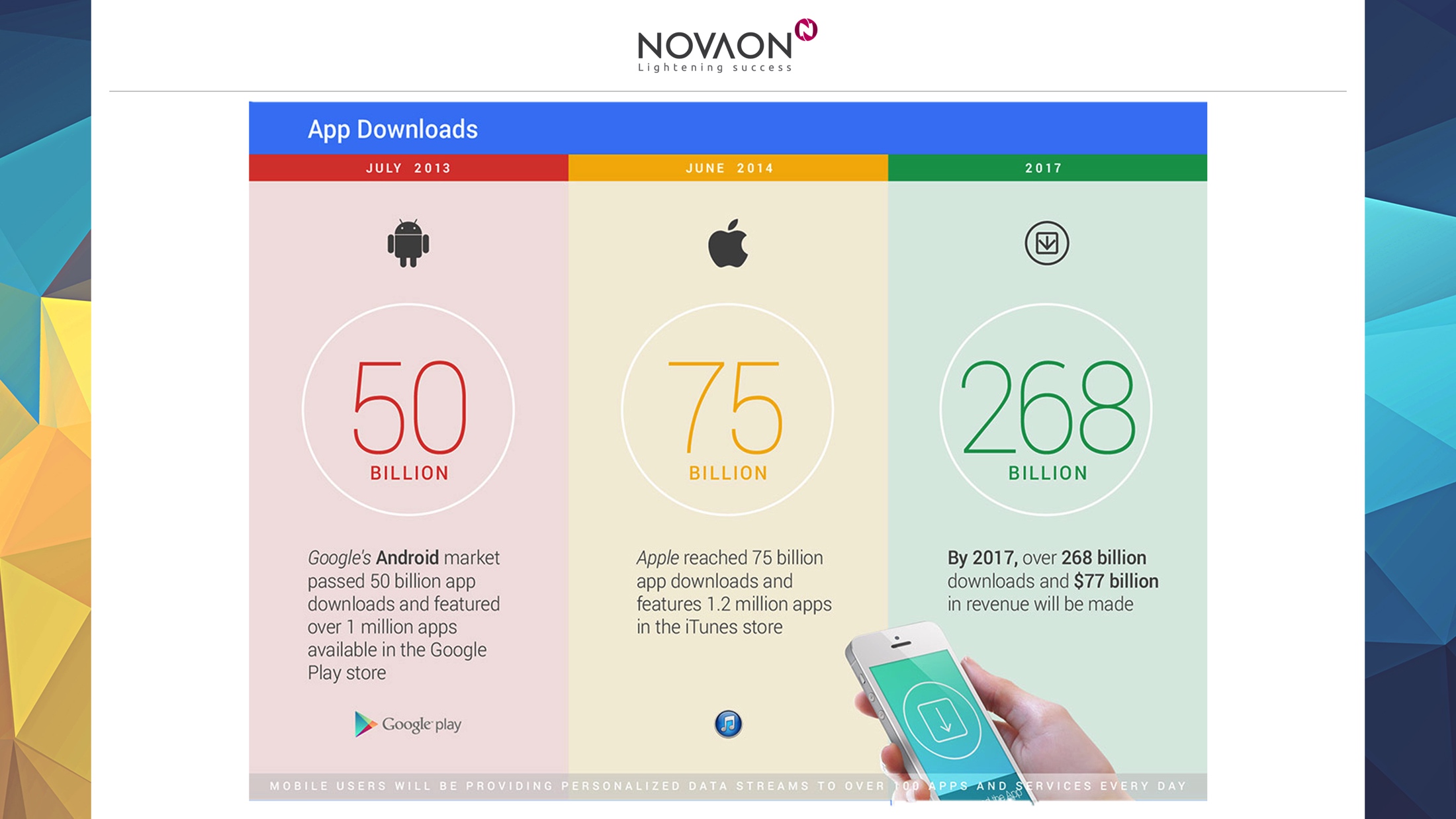 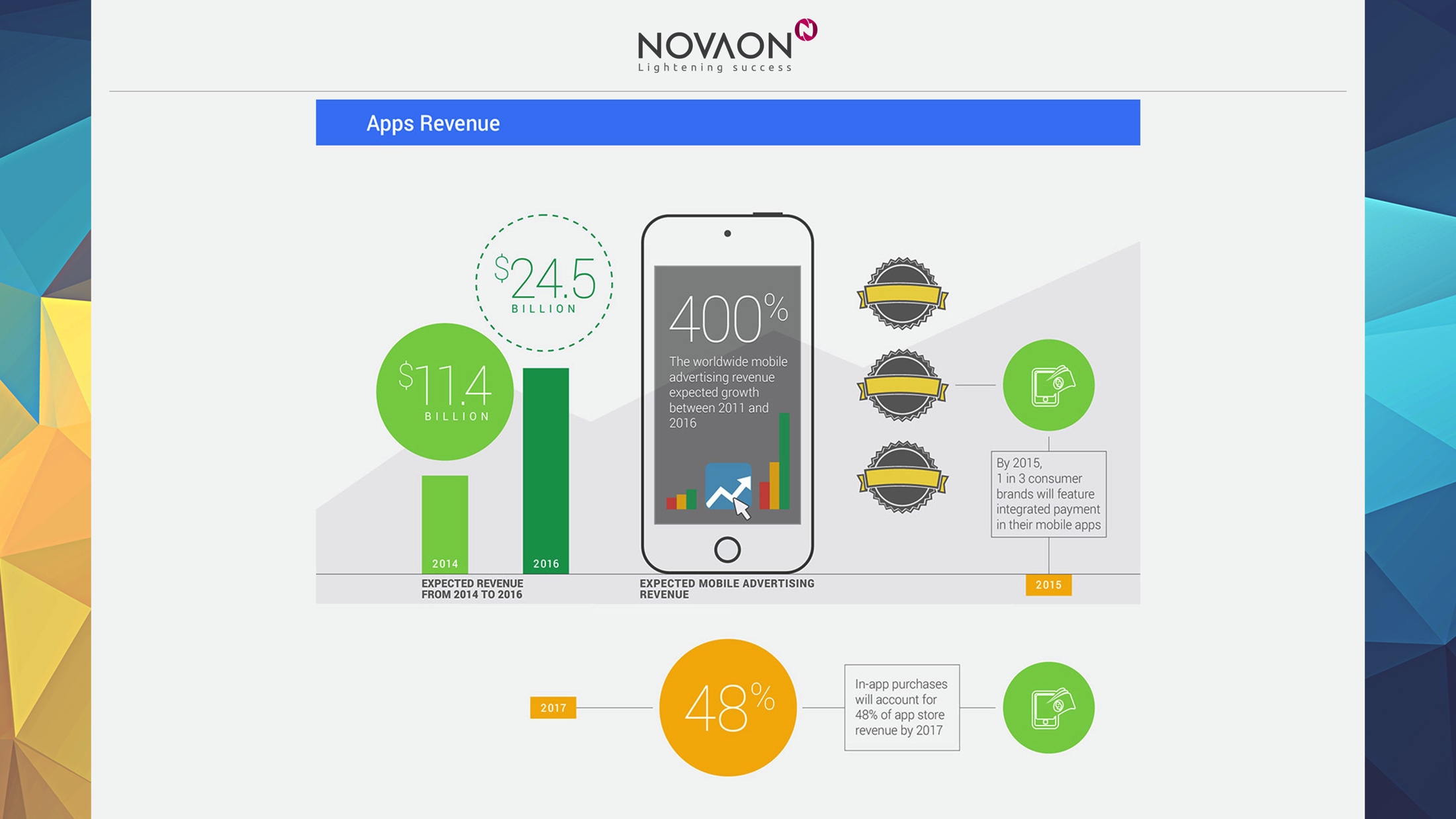 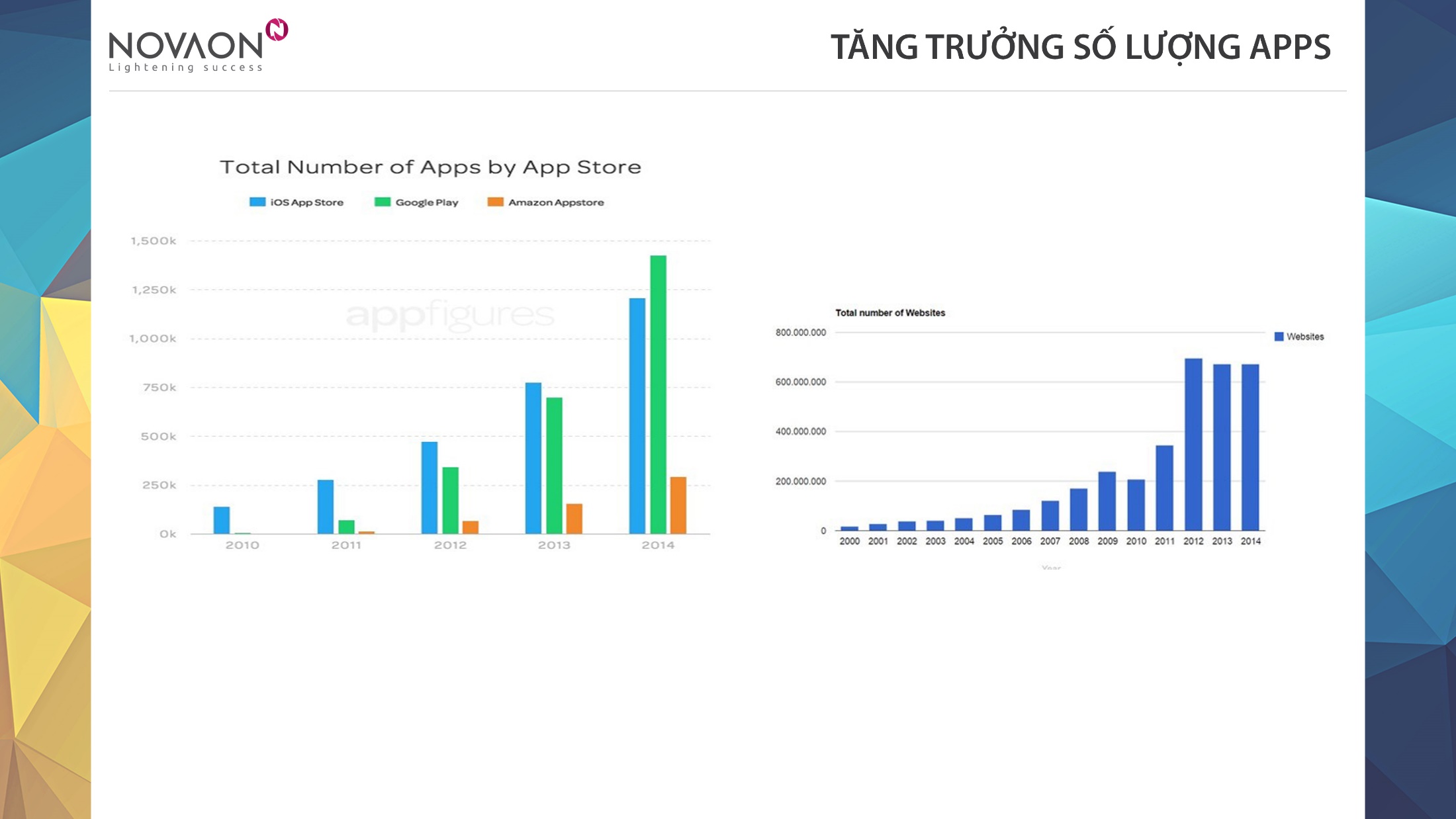 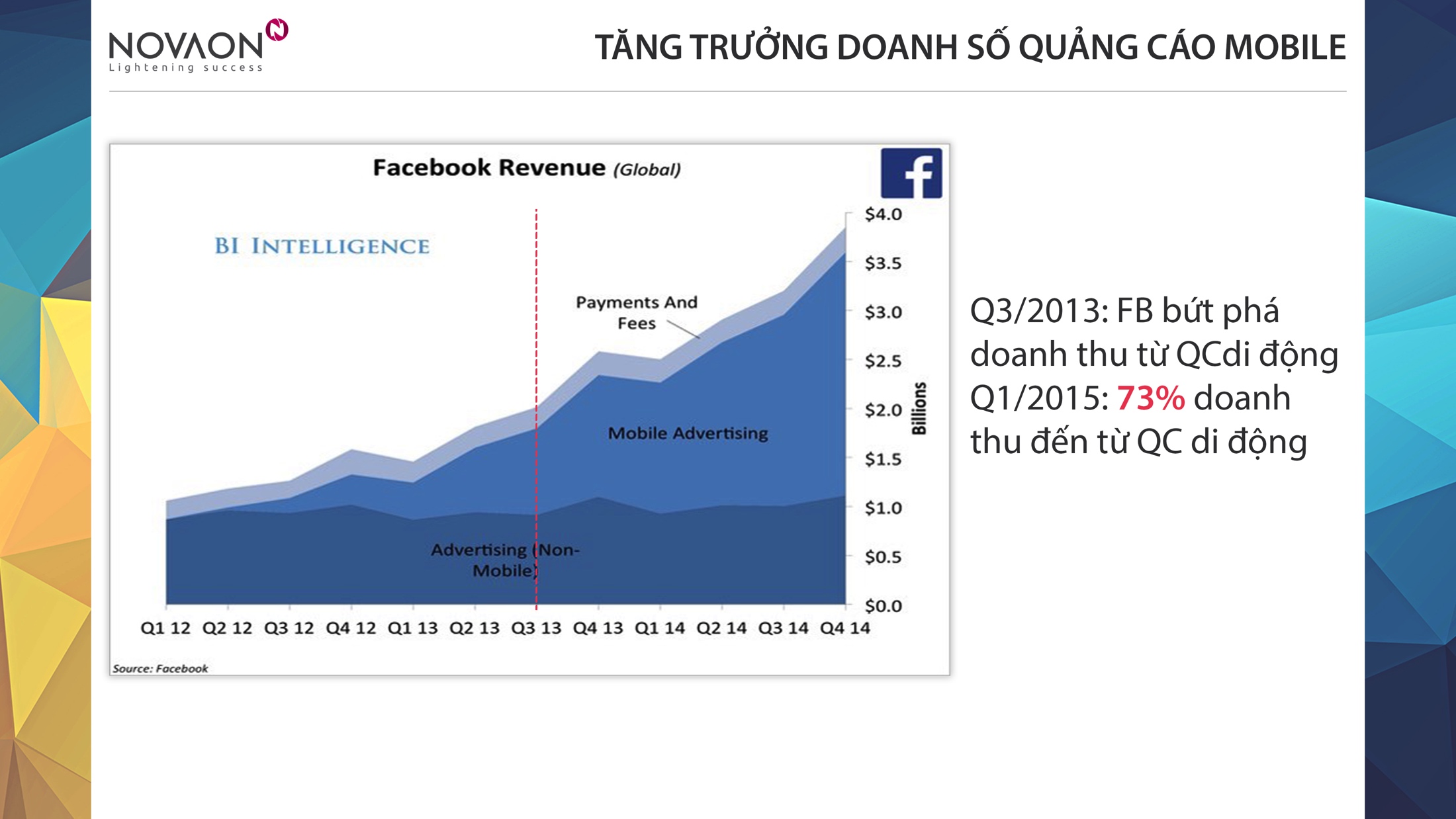 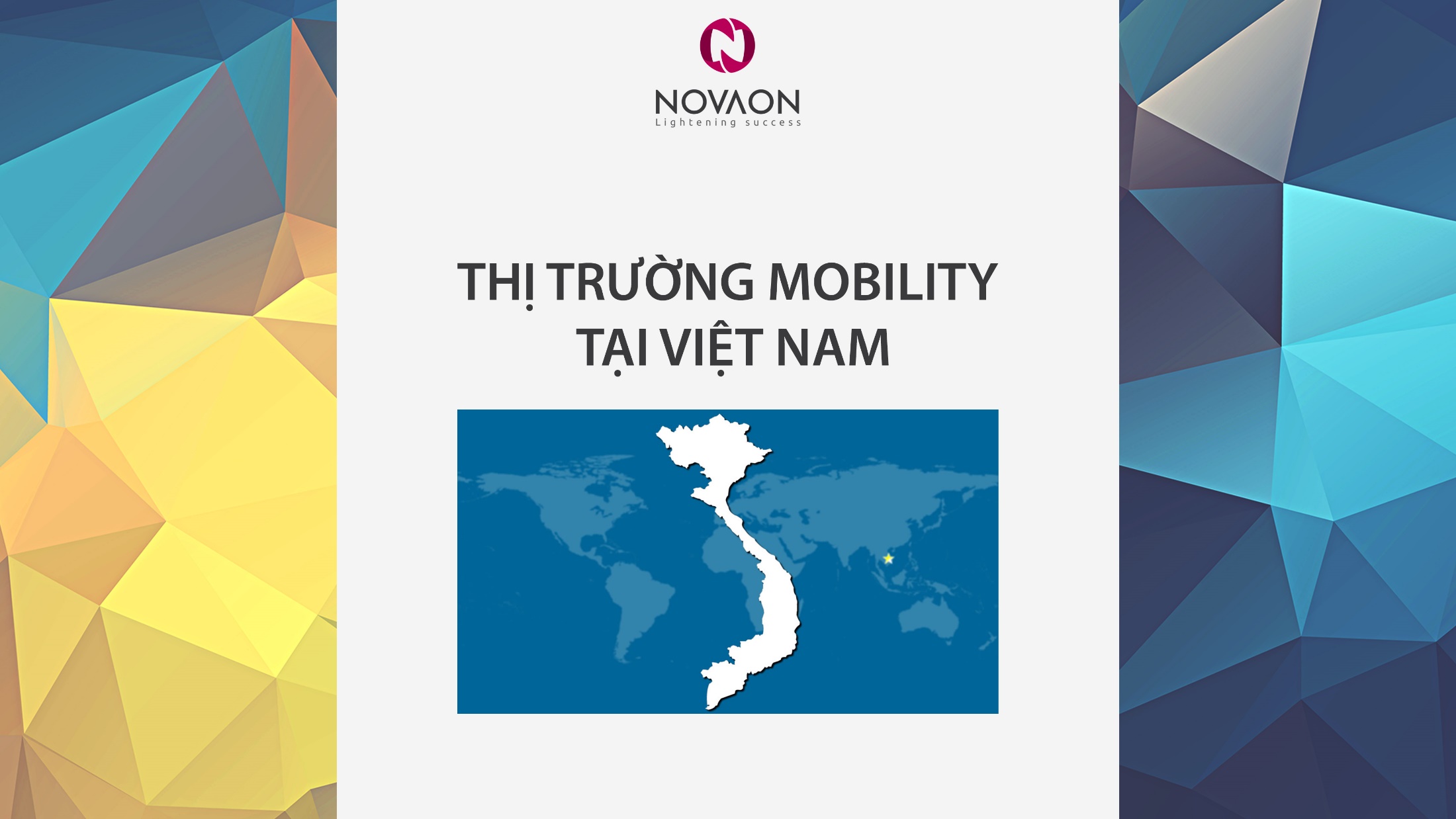 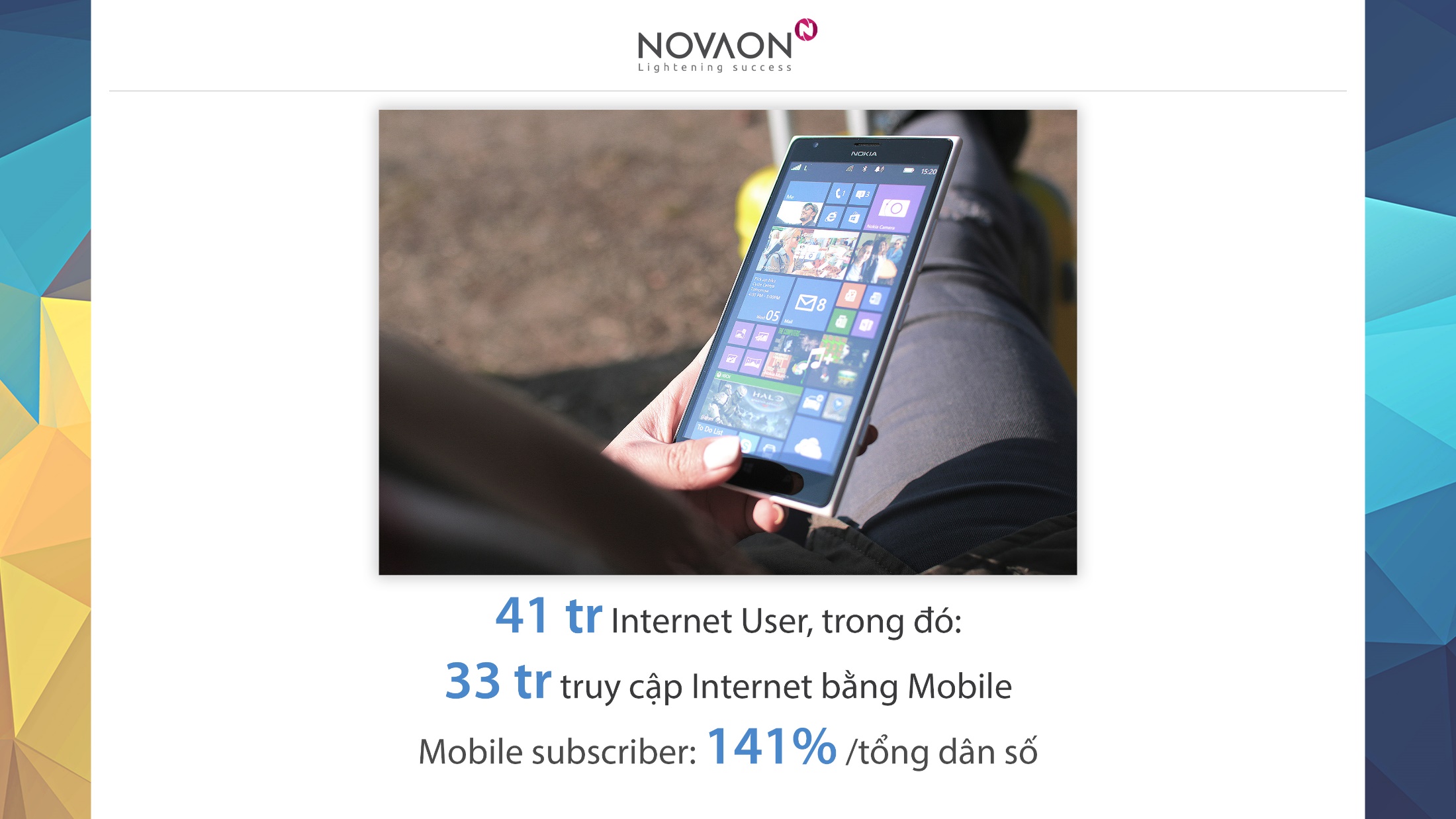 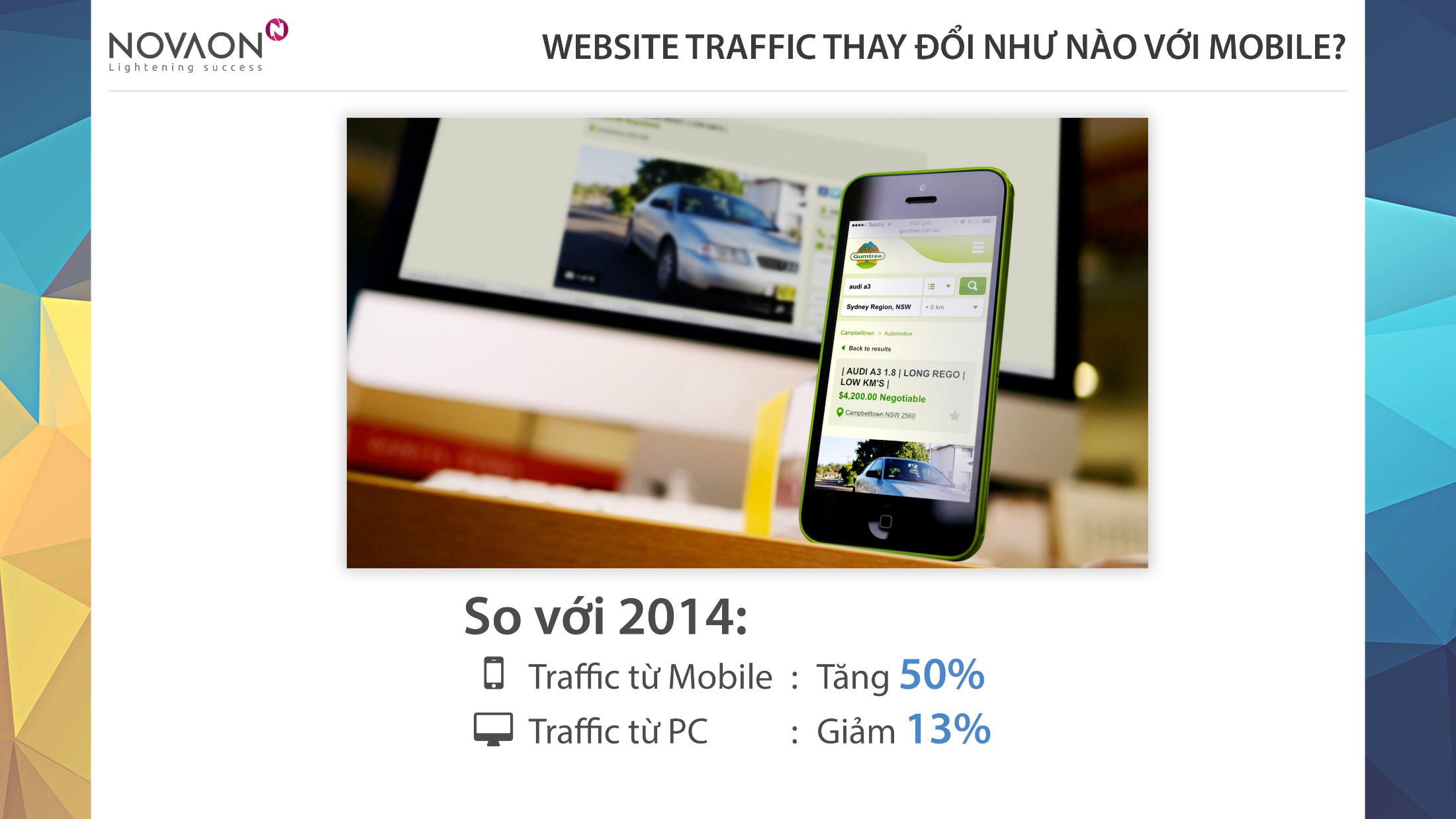 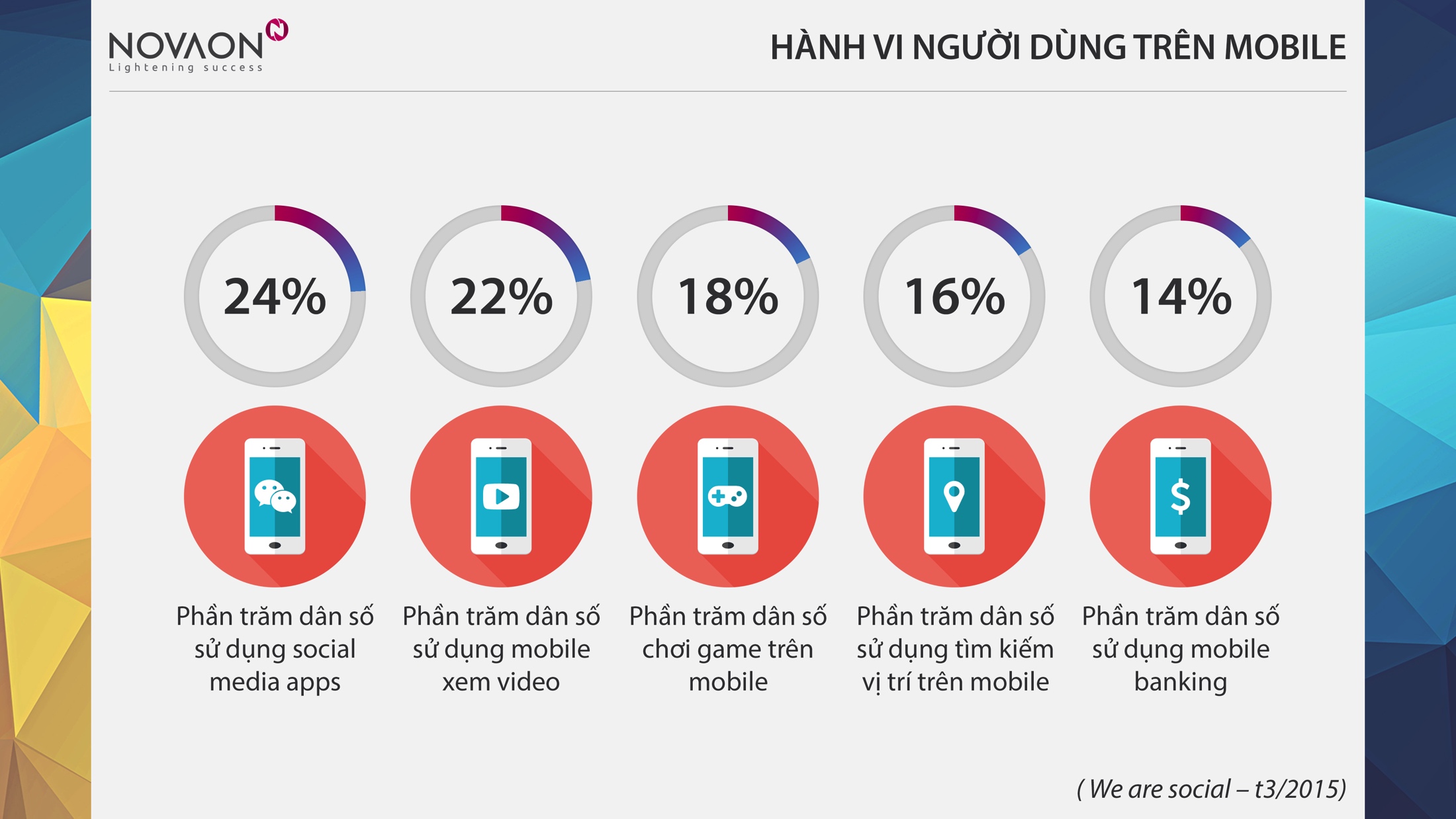 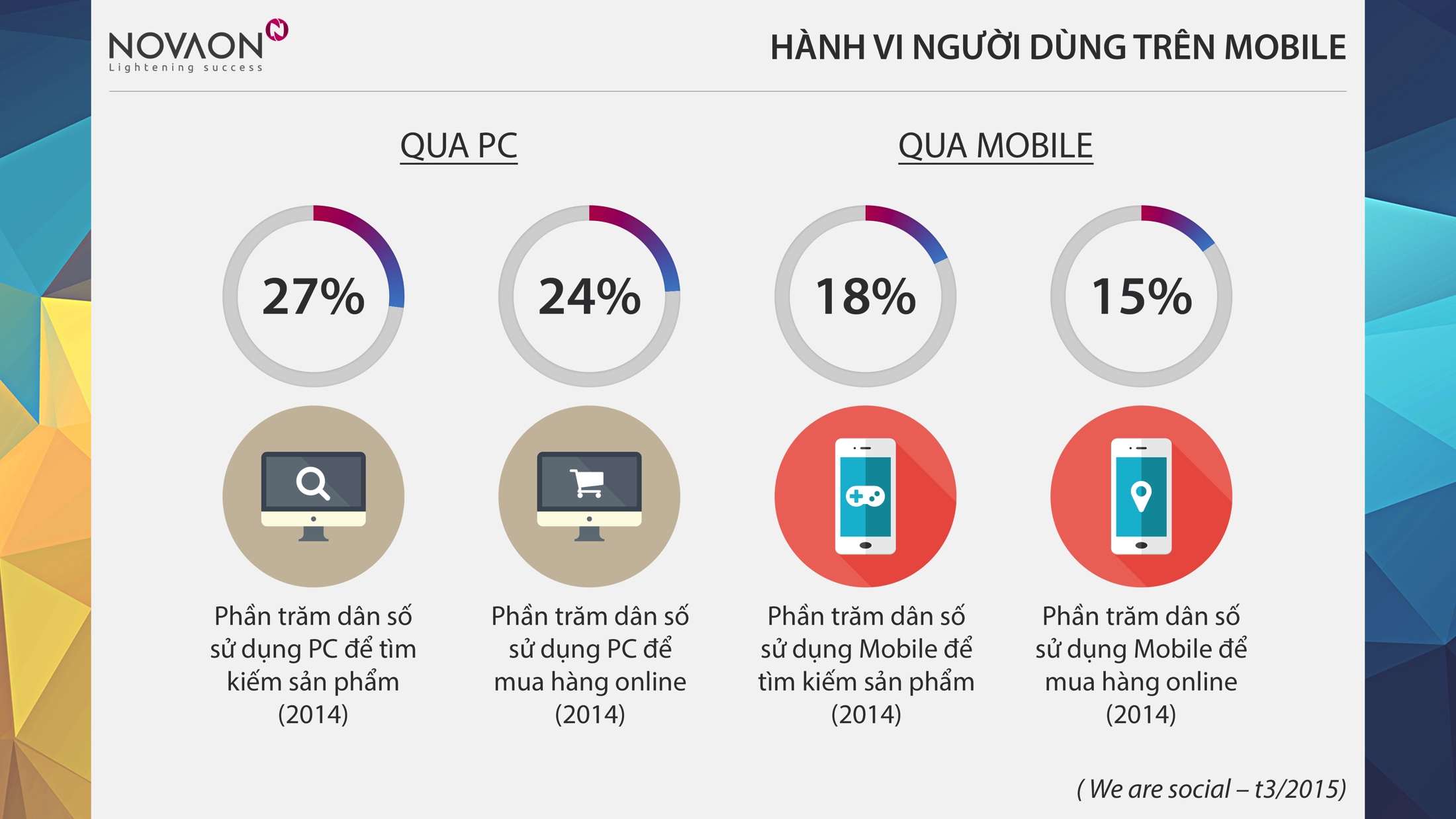 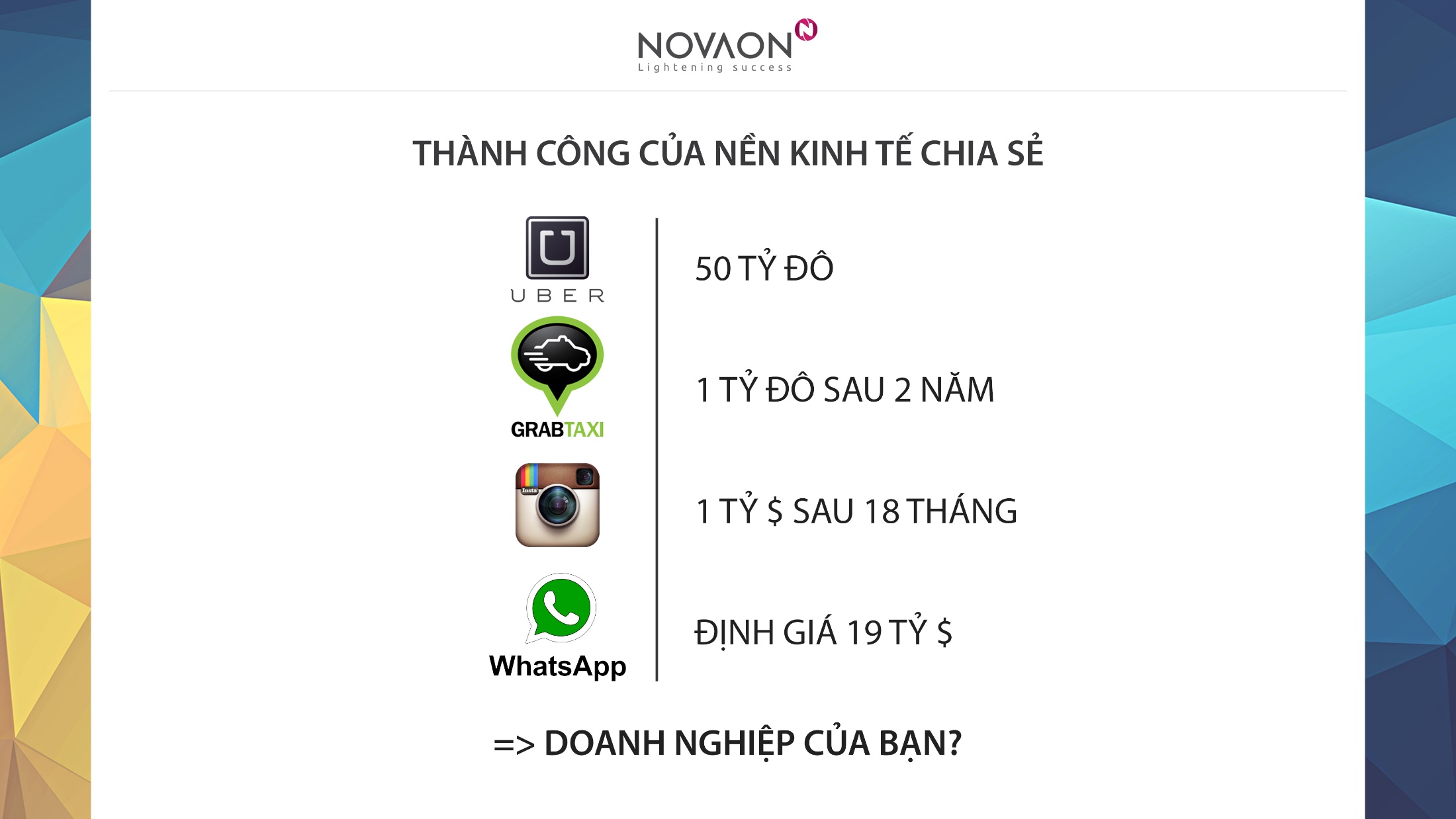 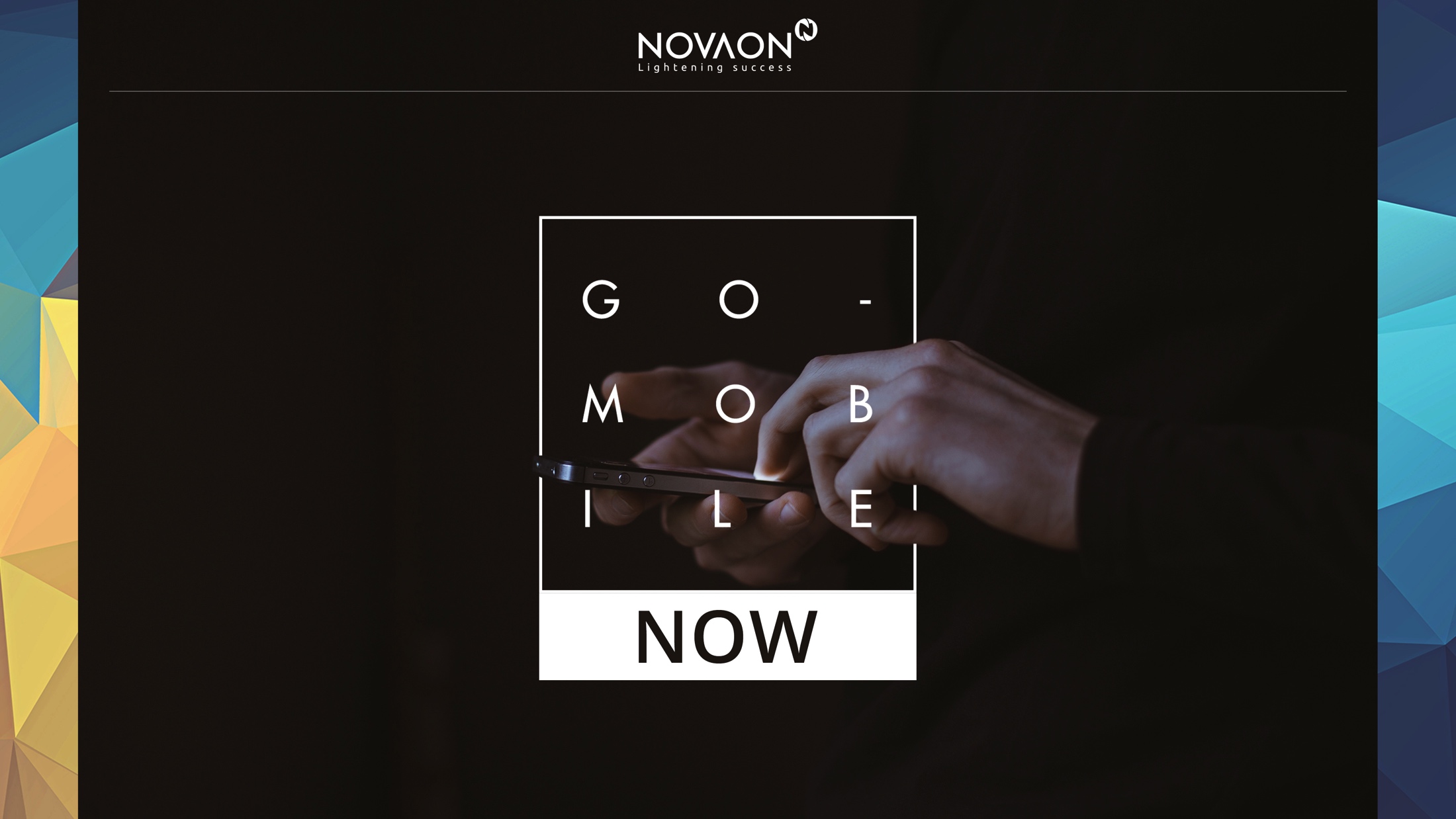 Go Mobile Now!
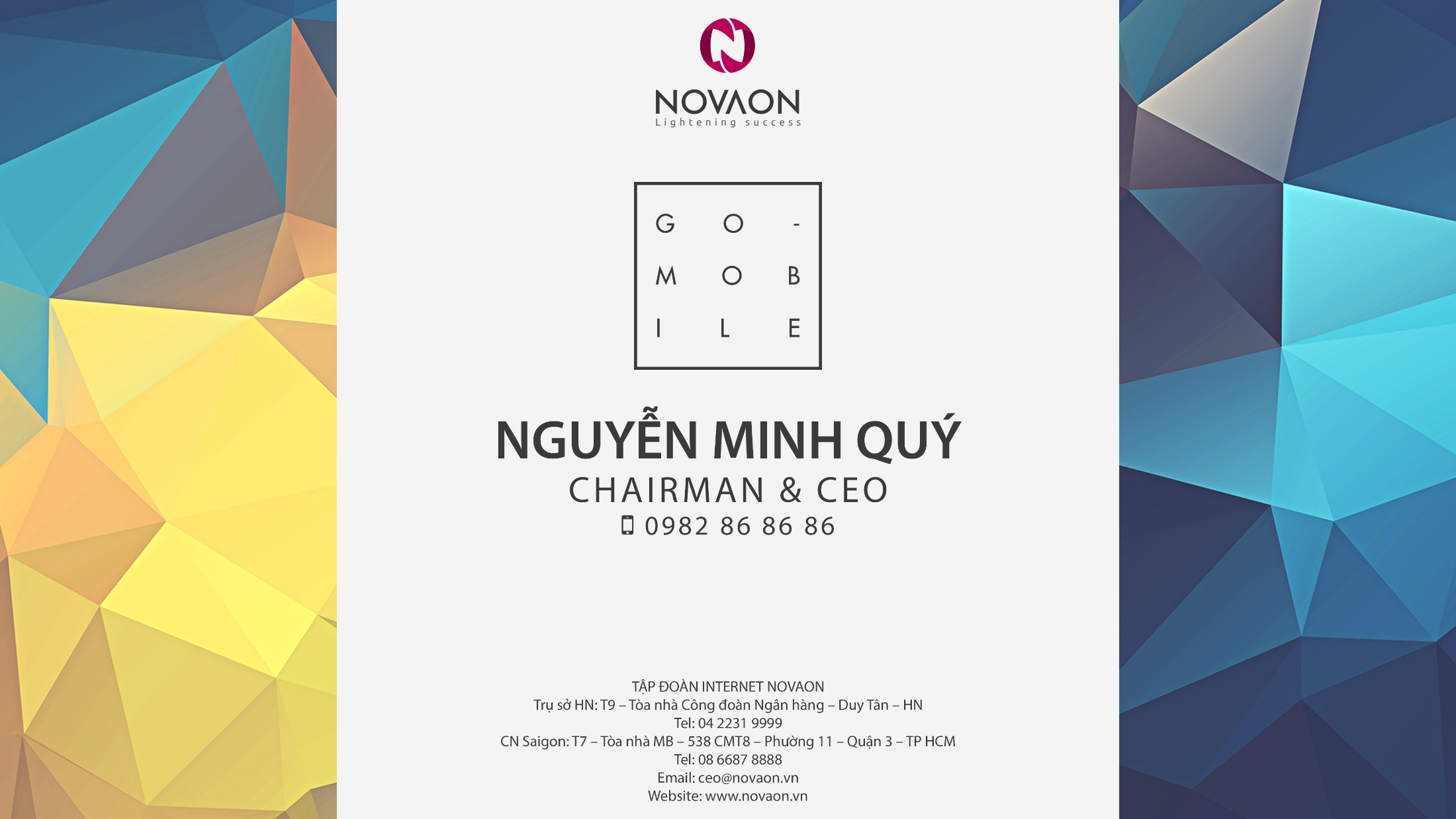